Презентация к уроку русского языка8 классТема урока: Способы подчинительной связи в словосочетаниях.Учитель:Киселева М. В.МОУ «СОШ № 57»г. Саратов
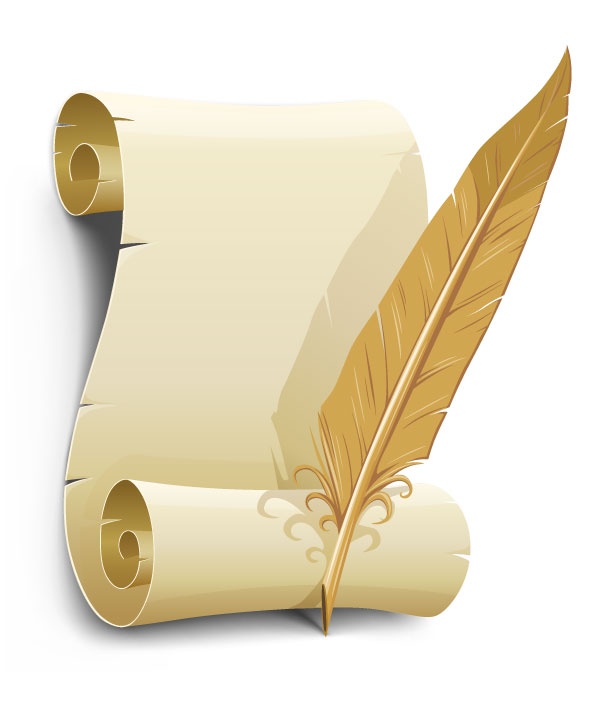 Словарная работа по вариантам.Написать числительные словами.I – вар.  -  19 лет, 2 учеников, 7 козлят, ¾ участка, 11 баллов, 1945 год. II – вар. -  5 друзей, 900 метров, 2005 год, 6 туристов, 40 градусов, 3, 5 года. III – вар.  -  7, 6, 143 посылки, 3 подруги, 88 метров, 300 литров, 1812 год.
Задание № 1 - брат и сестра; - деревянный стол; - в серебристом инее; - ромашки, розы, тюльпаны; - я и ты; - хожу в бассейн; - остерегайся простуды; - быстро бежать.
Согласование – способ связи, при котором зависимое слово ставится в тех же формах, что и главное.
Управление – способ связи, при котором зависимое слово ставится при главном слове в определенном падеже.
Задание № 2  - Он подплыл к берегу и привязал лодку. - Мой приезд в деревню остался незамеченным.  - На даче я читала книги.
Примыкание – способ связи, при котором зависимое неизменяемое слово связывается с главным только по смыслу.
Задание № 3СмеятьсяГоворитьБегатьЕхатьМолчатьУлыбатьсяУчиться
Зарисуйте опорную схему в тетрадь.
Список литературы: -Бабайцева В.В, Чеснокова Л.Д.  Русский язык. Теория. 5-9 классыМ., 2008
Спасибо за урок!До свидания!
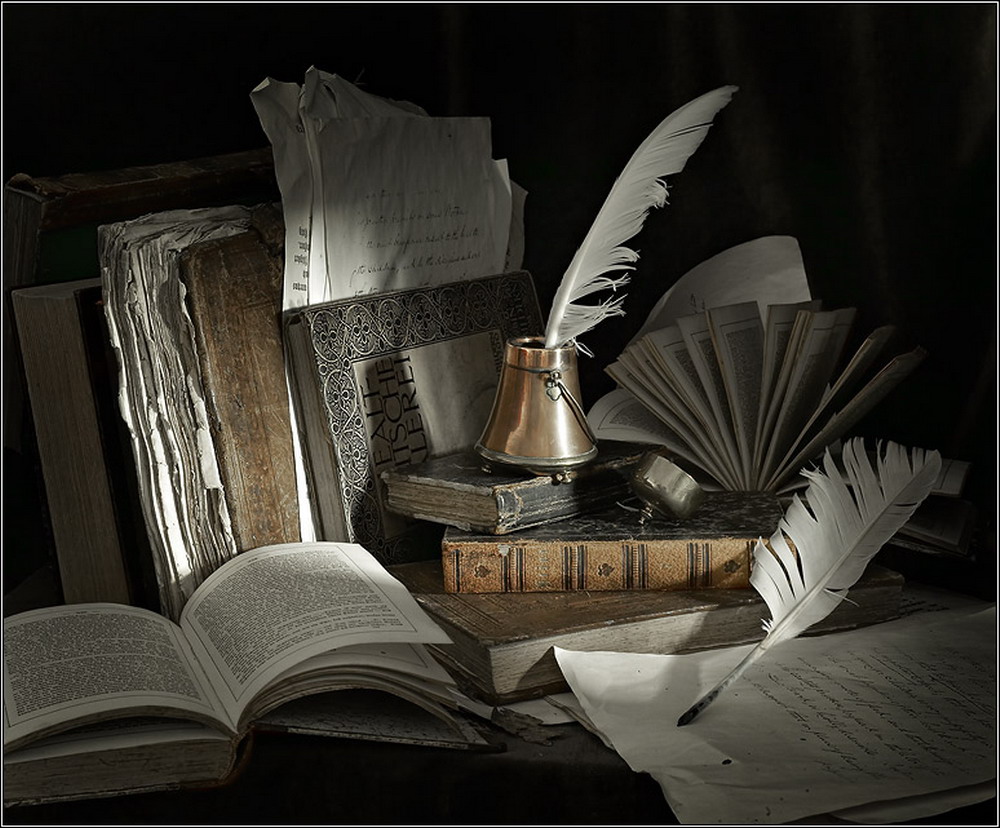